E.T.A. HoffmannDie Erzählstruktur und die Erzählstrategie
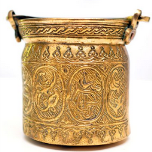 Der goldne Topf – Ein Märchen aus der neuen Zeit
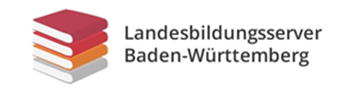 Der Erzähler in epischen Texten ist nicht mit dem Autor identisch.
Der Erzähler vermittelt somit gleichsam zwischen Autor (S = Sender) und Leser (E = Empfänger) und präsentiert dem Leser:

     S                                 E
   Autor						Leser
die fiktive Geschichte
mit ihren Figuren
dem Raum
der Zeit
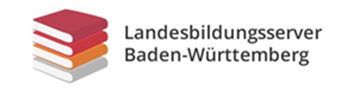 Der goldne Topf - Ein Märchen aus der neuen Zeit
Zwischenüberschriften, Einteilung in Vigilien
bürgerliche Welt in Dresden
wunderbare Welt in Dresden
Binnenmärchen: mythische WeltFamiliengeschichte Lindhorsts
implizierter
Atlantis
Vision des Erzählers
fiktiver
Lindhorst
realer
AUTOR
realer
LESER
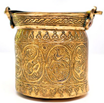 Erzähler
Leser
Serpentina
Anselmus, Serpentina
Phosphorus, Feuerlilie, Erdgeist, Salamander, grüne Schlange
Schlange Serpentina und ihre 2 Schwestern,  Geisterfürst Lindhorst, Äpfelweib, Kater,  Papagei
Anselmus, Veronika, Heerbrand, Paulmann, Erzähler, Lindhorst
Erzähler schreibt, kommentiert, kennt Figuren, spricht Leser an
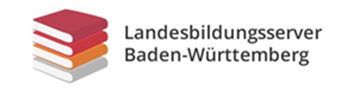 [Speaker Notes: Bild: https://pixabay.com/de/container-antik-isolieren-alte-3302524/

BLAU:  Der fiktive Erzähler erzählt als erfundene, vermittelnde Instanz (Teil der Fiktion!) dem impliziten Leser die Geschichte „Der goldne Topf“. Er teilt die Geschichte in zwölf Vigilien, verfasst die Zwischenüberschriften und behauptet, zur selben Zeit wie die Figuren im bürgerlichen Dresden zu leben. 

ORANGE: Der Erzähler erzählt von der bürgerlichen Welt in Dresden mit Anselmus, Veronika…

GRÜN: Er erzählt von der wunderbaren Welt in Dresden, mit dem Äpfelweib und Anselmus unterm Holunderbusch, dem sich verwandelnden Türklopfer bzw. der Klingelschnur (Vigilie 1) und vielem mehr.

HELLBLAU: Des Weiteren gibt es ein Binnenmärchen, welches von einer mythischen Welt berichtet. Es handelt sich um die Familiengeschichte des Archivarius Lindhorst, die er selbst (Vigilie 3) sowie seine Tochter Serpentina (Vigilie 8) erzählt.

ROT: Am Ende des Märchens (Vigilie 12) darf der Erzähler Atlantis „schauen“ mit Hilfe des Archivarius Lindhorst. Dort sieht er Anselmus und Serpentina mit dem goldenen Topf.]
DER GOLDNE TOPF - EIN MÄRCHEN AUS DER NEUEN ZEIT
Rahmen-handlung
(1. Erzählebene)
Zwischenüberschriften, Einteilung in Vigilien
Binnen-erzählung in Dresden
(2. Erzählebene)
bürgerliche Welt in Dresden
wunderbare Welt in Dresden
Binnenmärchen: mythische WeltFamiliengeschichte Lindhorsts
implizierter
Atlantis
Vision des Erzählers
fiktiver
Lind-
horst
realer
AUTOR
realer
LESER
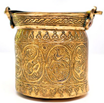 Erzähler
Leser
Serpen-
tina
Anselmus, Serpentina
Mythische Erzählung
(3. Erzählebene)
Phosphorus, Feuerlilie, Erdgeist, Salamander, grüne Schlange
Atlantis
(4. Erzählebene)
Schlange Serpentina und ihre 2 Schwestern,  Geisterfürst Lindhorst, Äpfelweib, Kater,  Papagei
Anselmus, Veronika, Heerbrand, Paulmann, Erzähler, Lindhorst
Erzähler schreibt, kommentiert, kennt Figuren und den Leser, spricht Leser an
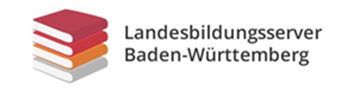 [Speaker Notes: Bild: https://pixabay.com/de/container-antik-isolieren-alte-3302524/

Der goldne Topf zeichnet sich durch mehrere Erzählebenen aus. Diese entfalten sich behutsam, der Leser wird nach und nach in das Geschehen hineingezogen.]
Die Erzählstrategie
Die Präsenz und Aktivität der Erzählerrolle hängt eng zusammen mit
der Erzählstrategie
d.h. mit der bewussten Verwendung der verschiedenen Darstellungsformen und Techniken des Erzählens.

Wiederholung interaktiv / zum Nachlesen
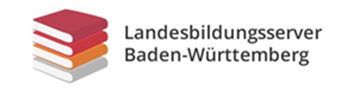 Untersuchung der Erzählstrategie
Man unterscheidet zwischen auktorialem (allwissender Erzähler, greift oft wertend ein, steht außerhalb der Handlung), personalem (nimmt Perspektive einer Figur ein) und neutralem (Erzähler scheint zu verschwinden, streng sachliche Wiedergabe) Erzählverhalten.
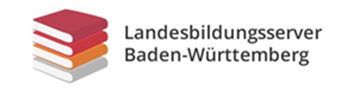 Untersuchung der Erzählstrategie
Welches Erzählverhalten hat E.T.A. Hoffmann gewählt? Welche Wirkung erzielt er damit?
Betrachten Sie folgende Textstellen in der 1. Vigilie bezüglich des Erzählverhaltens:
S. 5, Z. 4 – 24  S. 5, Z. 24 – 31 S. 5, Z. 32 - 35 
S. 7, Z. 15 – S. 9, Z. 14
S. 9, Z. 21 – S. 11, Z. 27
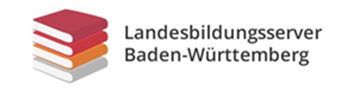 [Speaker Notes: Die Seiten und Zeilenangaben beziehen sich auf die Reclam XL – Ausgabe.

a)Vigilie 1, S. 5 (Beginn des Märchens)Z. 4 – 24  Erzählbericht  +  Wertung (Z. 20f.)  auktoriales Erzählverhalten Z. 24 – 31 Beschreibung der Gefühle und Wahrnehmungen Anselmus  auktoriales Erzählverhalten
Z. 32 - 35 Erzählkommenar  auktoriales Erzählverhalten

c) Vigilie 1: S. 7, Z. 15 – S. 9, Z. 14 (Anselmus‘ Selbstgespräch unterm Baum, rauchend, lamentierend)lange integrierte wörtliche Rede (vgl. „er sprach:“, S. 7, Z. 15) in Erzählbericht  auktorial
	Oder
Innerer Monolog / Selbstgespräch (Erlebnisperspektive des Anselmus)  personal

d) Vigilie 1: S. 9, Z. 21 – S. 11, Z. 27 (Holunderbaumerlebnis)
Der Leser nimmt das Geschehen aus der Perspektive Anselmus‘ wahr.  personales Erzählverhaltenaber: S. 10, Z. 1: „So ging es fort in Sinne verwirrender Rede.“, könnte als Kommentar des Erzählers gewertet werden (auktoriales Verhalten)]
Untersuchung der Erzählstrategie
Welches Erzählverhalten hat E.T.A. Hoffmann gewählt?
Ergebnis: 
Wechsel von auktorialem und personalem Erzählverhalten
Funktion / Wirkung:
Wechsel von Außenwelt (bürgerlicher Welt) und Innenwelt (poetischer Welt / magischer Welt) wird dargestellt.
Leser entwickelt Sympathie für Anselmus, da er direkt (Figurenrede, Figurenperspektive, Innensicht) seine Sichtweise kennen lernt.
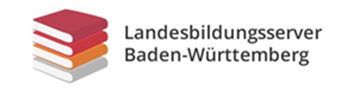 [Speaker Notes: Mit dem letzten Punkt - Verbindung des Lesers mit der Figur Anselmus – lässt sich sehr gut zum nächsten Aspekt überleiten:
Untersuchung der Leseransprachen]
Untersuchung der Wirkung und Funktion der Leseransprachen
Fassen Sie den Inhalt der Leseransprachen kurz zusammen und verorten Sie sie.
Beschreiben Sie die mögliche Wirkung der Leseransprachen auf den realen Leser.
Textstelle 1: 4. Vigilie, Seite 28 Z. 5 – Seite 29 Z. 24
Textstelle 2: 7. Vigilie, Seite 59 Z. 1 – Z. 32
Textstelle 3: 10. Vigilie, Seite 82 Z. 14 – Seite 83 Z. 24
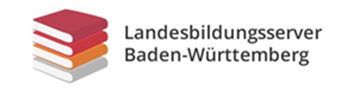 [Speaker Notes: Die Seiten und Zeilenangaben beziehen sich auf die Reclam XL – Ausgabe.]
Untersuchung der Wirkung und Funktion der Leseransprachen
Textstelle 1: 4. Vigilie, Seite 28, Z. 5 – Seite 29 Z. 24


Textstelle 2: 7. Vigilie, Seite 59, Z. 1 – Z. 32


Textstelle 3: 10. Vigilie, Seite 82, Z. 14 – Seite 83 Z. 24
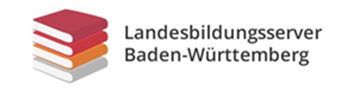 [Speaker Notes: Die Seiten und Zeilenangaben beziehen sich auf die Reclam XL – Ausgabe.]
Untersuchung der Wirkung und Funktion der Leseransprachen
Textstelle 1: 4. Vigilie, Seite 28, Z. 5 – Seite 29, Z. 24
Implizierter  Leser wird an ähnliche Gefühlsregungen erinnert
Anteilnahme, Einfühlen in das Seelenleben Anselmus
Versicherung des Wahrheitsgehaltes (Existenzversicherung der Figuren)
Authentizität, Leser soll sich auf Erzählung einlassen
Hinweis auf das poetische, geheime, magische in der Alltagswelt
Appell an implizierten Leser, das Reich des Wunderbaren in der Realität wiederzuentdecken
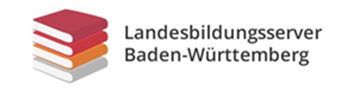 [Speaker Notes: Die Seiten und Zeilenangaben beziehen sich auf die Reclam XL – Ausgabe.

Bei den Angaben handelt es sich um mögliche Schülerantworten.

Inhalt Textstelle 1: Anselmus ist melancholisch, sehnt sich nach dem Unbekannten, ist seines langweiligen Lebens überdrüssig und der Erzähler spricht den Leser direkt an. Er schildert Anselmus‘ Situation und fragt ihn, ob er so etwas nicht kenne.
Im zweiten Teil (ab Z. 29) gibt er seiner Hoffnung Ausdruck, den Leser von dem Wahrheitsgehalt der Geschehnisse zu überzeugen, versichert die Figuren würden in Dresden leben und er kenne sie.Er fordert ihn immer wieder auf zu versuchen, das Poetische / Geheime / Magische in der normalen Alltagswelt zu entdecken.]
Untersuchung der Wirkung und Funktion der Leseransprachen
Textstelle 2: 7. Vigilie, Seite 59, Z. 1 – Z. 32
Implizierter Leser als fiktiver Zeuge grauenhafter Ereignisse 
Anteilnahme, Einfühlen in Veronikas Entsetzen
 Schuldgefühle nicht dagewesen zu sein (emotionale Einbindung)
 Authentizitätsbeweis
 Spannungsaufbau / Schrecken vor der Hexe
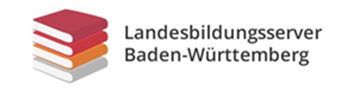 [Speaker Notes: Die Seiten und Zeilenangaben beziehen sich auf die Reclam XL – Ausgabe.

Bei den Angaben handelt es sich um mögliche Schülerantworten.

Inhalt Textstelle 2: Der Erzähler verdeutlicht dem implizierten Leser das gruselige Geschehen, indem er anregt, er solle sich vorstellen, er habe auf dem Weg nach Dresden am Äquinoktialtag (Tagundnachtgleiche, 23. September, Mitternacht) bei schauerlichem Wetter die beiden in ihren Zauber versunkenen Frauen auf der Landstraße getroffen. Der Erzähler mutmaßt, er hätte gewiss Veronika geholfen, sie aus dem Bann des magischen Kreises befreit. Er sei jedoch nicht dagewesen. Stattdessen beendet ein Adler den Zauber.]
Untersuchung der Wirkung und Funktion der Leseransprachen
Textstelle 3: 10. Vigilie, Seite 82, Z. 14 – Seite 83, Z. 24
Implizierter Leser wird aufgefordert, sich vorzustellen, wie sich das Eingeschlossensein in eine Flasche anfühlen möge
 Anteilnahme / Nachempfinden
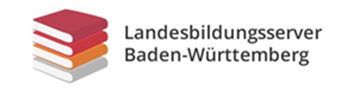 [Speaker Notes: Die Seiten und Zeilenangaben beziehen sich auf die Reclam XL – Ausgabe.

Bei den Angaben handelt es sich um mögliche Schülerantworten.

Inhalt Textstelle 3:
Der Erzähler wendet sich an den Leser und bittet ihn, sich in Anselmus‘ Lage (eingeschlossen in einer Kristallflasche) einzufühlen, sogar, es nachzuempfinden, indem er ihm lebhaft dessen Empfindungen schildert. Obgleich er einschränkend darauf hinweist, dass er wisse, der Leser habe so eine Situation sicherlich noch nie erlebt.]
ÜBERSICHTWirkung und Funktion der Leseransprachen
Anteilnahme, Einfühlen / Nachempfinden
Authentizität, sich auf die Erzählung einlassen
Appell an implizierten Leser, das Reich des Wunderbaren in der Realität wiederzuentdecken
Spannungsaufbau
Verbindung des Erzählrahmens mit der Handlung (2. bis 4. Erzählebene) – Bindung zum Leser / Beeinflussung des Lesers
Unterbrechung des Erzählflusses (Metafiktion: Bewusstmachung der Fiktionalität)
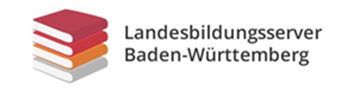